Sömmerung 2024
Versammlung der Alpverantwortlichen
21.03.2024


Mag. Meike Junkers, Amtstierärztin
1
Informationen vom ALKVW
Inhalt:
Tiergesundheit
Sömmerungsverordnung
Merkblatt zur Sömmerung
Primärproduktionskontrollen auf Alpen
BVD: Achtung bei der ALPUNG
Tuberkulose Rotwild: Es gibt Biosicherheitsmassnahmen, die wirken.
2
Tiergesundheit
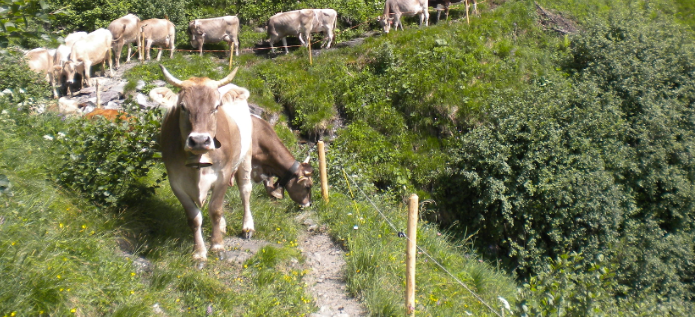 Nur klinisch gesunde Tiere auf die Alp

Vorbeugen ist besser als heilen
Impfungen -> z.B.: Rauschbrand, inf. Augenentzündung
Parasitosen -> z.B. Lungenwürmer, Magen-Darm-Parasiten
Lästlinge wie Fliegen und Bremsen
3
Sömmerungsverordnung – wichtige Punkte
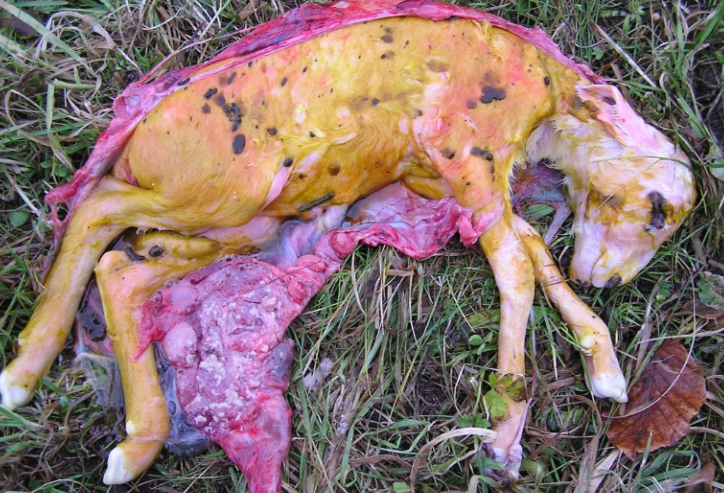 Thema Tiergesundheit bei den verschiedenen Spezies Aborte (jeder Abort von Tieren der Rindergattung ist als
ansteckend zu betrachten)
Umgang und Aufzeichnung von Tierarzneimittel Lebensmittelsicherheit
Aktuelle Aufzeichnung des Tierverkehr  Handlungsfähigkeit bei einem Tierseuchenausbruch
wenn Hund mit auf Alpe, in Amicus ummelden
Herdenschutz  Anmelden beim Amt für Umwelt
Meldung der Besatzzahlen mit Schweizer Vieh:-> Stichtag 15.Juli-> Meldung bis spätestens 30. September an das ALKVW
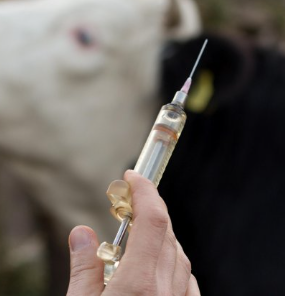 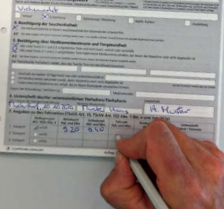 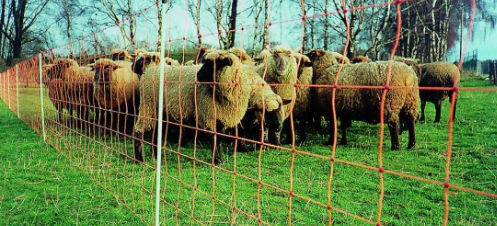 4
Merkblatt zur Sömmerung
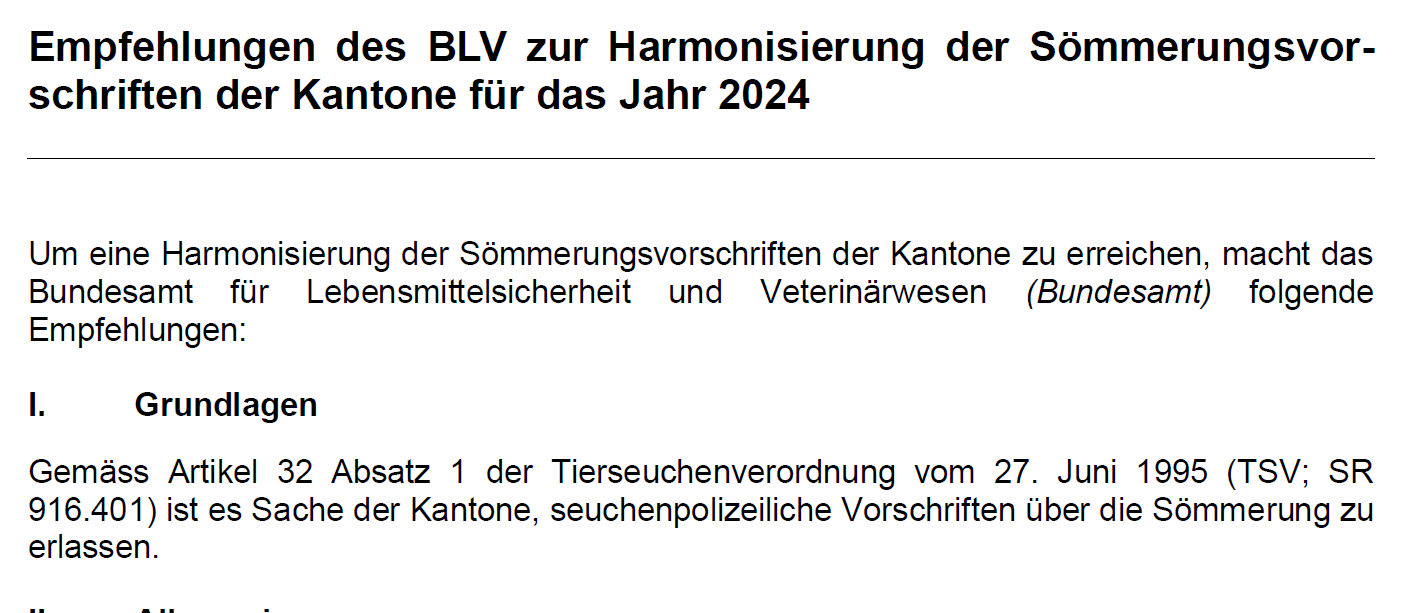 Angelehnt an die Empfehlungen des BLV zur Harmonisierung der Sömmerungsvorschriften
Kurz auf 6 Seiten
Das Wichtigste für den Bereich Tierhaltung
5
Amtl. Kontrollen auf den Alpen im Bereich Tierhaltung
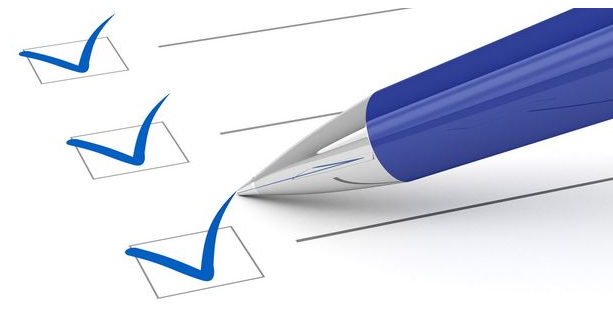 rechtl. Grundlage:
«Verordnung über den mehrjährigen nationalen Kontrollplan für die Lebensmittelkette und die Gebrauchsgegenstände (MNKPV)» (SR 817.032)

Kontrollbereiche:
Tierschutzverordnung, Tierarzneimittelverordnung, Verordnung über die Primärproduktion, Milchprüfungsverordnung, Tierseuchenverordnung, Verordnung über die Identitas AG und die Tierverkehrsdatenbank.

Max. Zeitspanne zwischen den Grundkontrollen:
«Sömmerungsbetrieb -> 8 Jahre» (Anhang 1, MNKPV)
6
Die Bovine Virus-Diarrhoe BVD
In Sömmerungs- und Gemeinschaftsweidebetrieben, in denen Rinder aus verschiedenen Tierhaltungen gehalten werden oder Kontakt zu Rindern anderer Tierhaltungen möglich ist, dürfen nur Rinder verbracht werden, wenn sie keiner Sperre unterliegen.
Ausrottungshindernisse:«Wichtige Risikofaktoren sind die gemeinsame Alpung frühträchtiger, oftmals noch Antikörper-negativer Rinder …..» https://www.blv.admin.ch/blv/de/home/tiere/tierseuchen/uebersicht-seuchen/alle-tierseuchen/bvd.html  Aborte / Verwerfen: Tiere separieren und durch Tierarzt testen lassen.
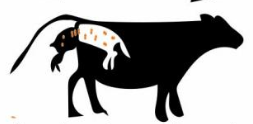 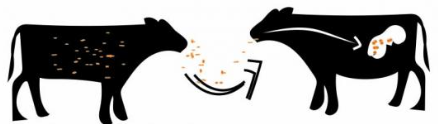 7
Moderhinke
Nur Tiere mit gesundem Fundament auftreiben. 
Nationales Bekämpfungsprogramm ab 01.10.2024: In den nächsten 5 Jahren werden jeweils zwischen 1.10. und 31.03. alle Schafhaltungen untersucht. Bei positiven Herden muss komplette Herde saniert werden. 
Ziel: nach 5 Jahren Moderhinke nur noch in weniger als 1% aller Schafhaltungen
Werden bei einer Kontrolle hinkende Tiere oder Tiere mit sonstigen Anzeichen auf Moderhinke gesichtet, wird herdenweise in den Herkunftsbestand zurückgewiesen.
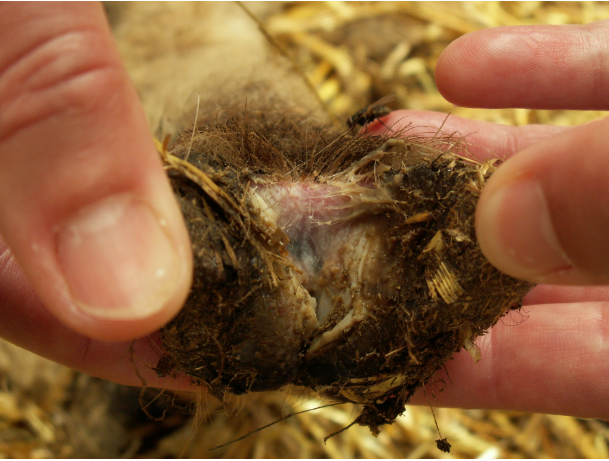 8
Wildkrankheiten
- Tuberkulose, Paratuberkulose, IKK (Ögler)…
Biosicherheitsmassnahmen beachten:- Salzlecken vor Wildtieren schützen (Kontaktverhinderung / -minimierung)
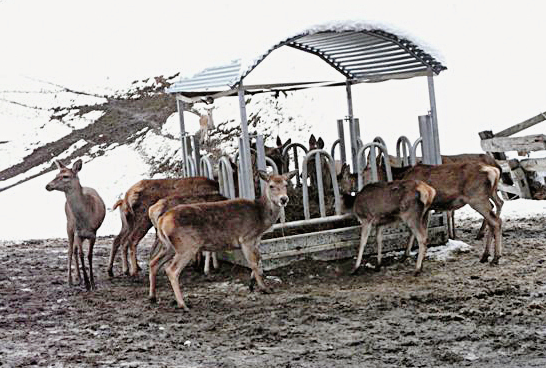 Bild: AJF Graubünden
9
Fragen?
10